Особенности преподавания иностранного (английского) языка для медицинских целей в высшей школеЛ.В.Ягенич
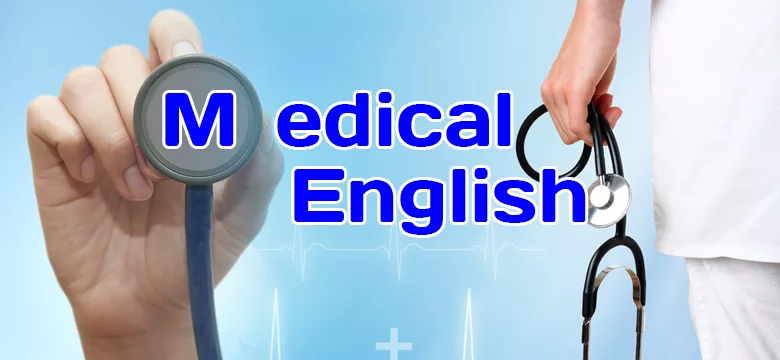 Для обучения иностранным языкам, связанным с медицинской коммуникацией, используются различные методики и подходы, такие как коммуникативный подход, обучение медицинской терминологии и лексике, развитие навыков слушания и понимания речи, а также работа с аудио- и видеоматериалами. Значительное влияние на использование методов и форм обучения студентов, в том числе, и медицинского вуза, оказало распространение дистанционных технологий образования из-за негативного влияния пандемии коронавирусной инфекции.
Проведенный анализ научной литературы позволил выявить, что для обучения студентов медицинских вузов иностранному языку используются следующие методы: 1. Метод коммуникативной направленности. Этот метод предполагает активное использование иностранного языка в общении с носителями языка или другими студентами. 2. Метод ситуативного обучения. Этот метод заключается в создании ситуаций, в которых студенты должны использовать иностранный язык для решения задач. 3. Метод ролевых игр. Этот метод позволяет студентам играть роли пациентов, врачей или других медицинских специалистов, используя иностранный язык. 4. Метод проектов. Этот метод подразумевает выполнение студентами проектов на иностранном языке, связанных с медициной. 5. Метод аудио- и видеоматериалов. Этот метод основан на использовании аудио- и видеозаписей на иностранном языке для обучения студентов медицинской терминологии и другим аспектам медицины. 6. Метод тестирования. Этот метод используется для оценки уровня знаний студентов по иностранному языку и медицинской терминологии. 7. Метод самостоятельной работы. Этот метод включает в себя самостоятельное изучение иностранного языка студентами, а также выполнение домашних заданий и чтение литературы на иностранном языке.
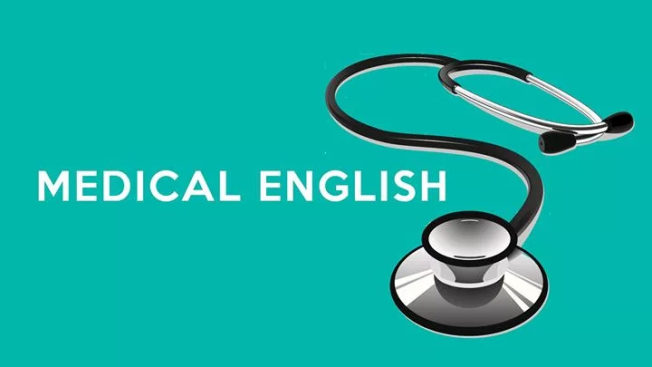 Метод использования компьютерных программ и приложений. Этот метод позволяет студентам изучать иностранный язык в удобном для них темпе и месте, а также предоставляет доступ к большому количеству материалов и ресурсов. 

В исследовании А.А. Цуркан рассматриваются возможности использования метода кейсов на занятиях по иностранному языку в медицинском вузе в условиях дистанционного обучения
Использование метода кейс-стади в сочетании с другими методами обучения, такими как чтение и письмо, может помочь студентам более глубоко понять материал и улучшить свои языковые навыки. В качестве компонента работы с кейсом могут использоваться задания в форме «web-quest». Веб-квест (webquest) в педагогике   - проблемное задание c элементами ролевой игры, для выполнения которого используются информационные ресурсы Интернета
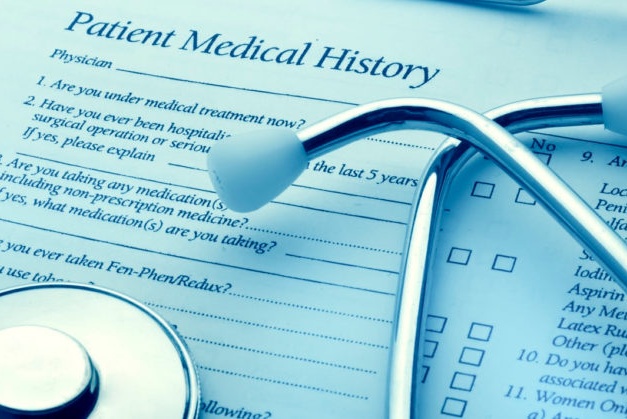 А.Э. Иманмагомедова, Х.К. Гусейнова, М.Ш. Рамазанова рассматривают основные аспекты эффективного использования интегративного подхода в процессе преподавания английского языка в медицинском вузе. 

Исследователи отмечают, что эффективная реализация интегративного подхода в ходе преподавания английского языка студентам медицинского вуза связана с расширением использования в образовательном процессе следующих интерактивных методов: • разработка учебных интернет-материалов; • метод учебных проектов; • кейс-стади; • мозговой штурм; • деловые и ролевые игры; • широкое использование аутентичных материалов; • разработка гибкого комплекса упражнений, позволяющих эффективно сформировать общекультурные и профессиональные иноязычные компетенции будущих медиков.
Обучение иностранным языкам является важным аспектом профессиональной подготовки медицинских работников, которые работают с иностранными пациентами или взаимодействуют с коллегами из других стран. Это позволяет им лучше понимать потребности пациентов, эффективно общаться с ними и повышать качество медицинской помощи. В современный период значительное распространение получили интерактивные формы обучения иностранному языку студентов медицинских специальностей, что открывает значительные перспективы не только для усвоения студентами получаемой информации, но и создает возможность для дальнейшего самообучения специалистов.